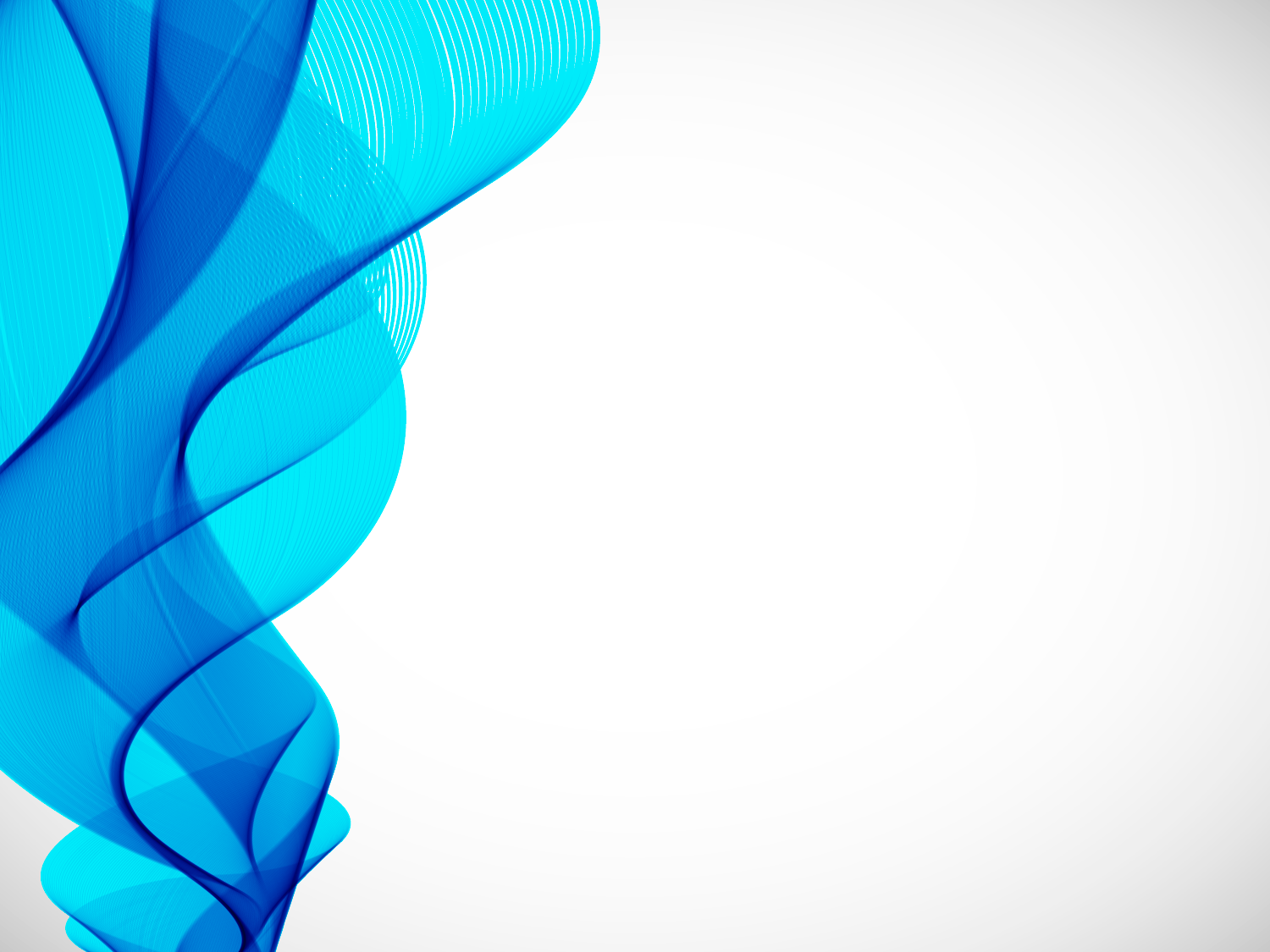 БЮДЖЕТНОЕ   ДОШКОЛЬНОЕ   ОБРАЗОВАТЕЛЬНОЕ  УЧРЕЖДЕНИЕ   МУНИЦИПАЛЬНОГО  ОБРАЗОВАНИЯ  ДИНСКОЙ РАЙОН «ДЕТСКИЙ САД №59»
Отчет  о деятельности краевой инновационной площадки 
2018 год
ТЕМА  «Формирование технологической и информационной компетентности дошкольников, средствами познавательно- исследовательской деятельности в мини- лаборатории детского сада»
Руководитель проекта: 
ЗАВЕДУЮЩИЙ БДОУ МО Динской район
 «Детский сад № 59»
Л.И. Лисицкая
Научный руководитель
Л.Г. Самоходкина
Старший преподаватель ГБОУ ИРО краснодарского края
Актуальность
ДОШКОЛЬНОЕ ОБРАЗОВАНИЕ – ПЕРВАЯ СТУПЕНЬ ОБРАЗОВАНИЯкачество – развитие компетенций дошкольников
Проблема
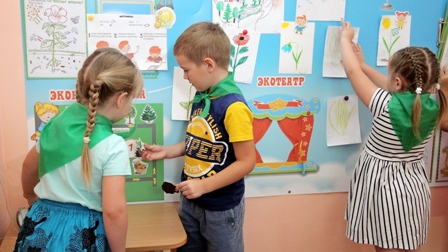 Какие формы, методы и приемы организации образовательной деятельности, будут способствовать формированию технологической и информационной компетентности дошкольников.
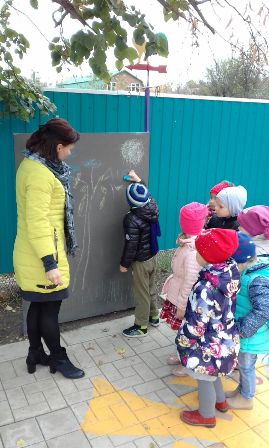 Цель программы: 
Создать и апробировать систему функционирования всех компонентов педагогического процесса детского сада, для формирования у детей старшего дошкольного возраста технологической и информационной компетентности, средствам познавательно- исследовательской деятельности.
Соответствие задачам федеральной и региональной политики
Приказ Министерства образования и науки Российской Федерации от17 октября 2013г. № 1155 «Об утверждении федерального государственного образовательного стандарта дошкольного образования»;
 
Государственная программа «Основы государственной политики в области экологического развития России на период до 2030 г.», утвержденные Президентом РФ от 30.04.2012 г. 

Закон Краснодарского края от 26.12.2012  №2630- КЗ «Об экологическом образовании, просвещении и формировании экологической культуры населения Краснодарского края» ( принят ЗС КК 19.12.2012 г.)
Содержание инновационной деятельности за отчетный период
Содержание инновационной деятельности в рамках решения первой и второй задачи
Инновационная деятельность реализуется через:
внедрение познавательно-исследовательской деятельности в непосредственную образовательную деятельность, совместно-самостоятельную образовательную деятельность и самостоятельную деятельность в течение дня;


организацию развивающего пространства способствующего познавательно-исследовательской деятельности с различными видами «Мини-лабораторий» в самостоятельной деятельности в течение дня.
Проект Программы «Лаборатория открытий». 
Для детей 5- 7 лет. 2018г.

Перспективное планирование к проекту Программы «Лаборатория открытий», по познавательно-исследовательской деятельности. Для детей 5-7 лет. 2018 г.
ОБРАЗОВАТЕЛЬНЫЙ МОДУЛЬ «НАБЛЮДАЙ- КА»
ОБРАЗОВАТЕЛЬНЫЙ МОДУЛЬ «НАБЛЮДАЙ- КА»
ОБРАЗОВАТЕЛЬНЫЙ МОДУЛЬ «ЭКСПЕРИМЕНТИРУЙ- КА»
ОБРАЗОВАТЕЛЬНЫЙ МОДУЛЬ «ПОЗНАВАЙ- КА»
Инновационность
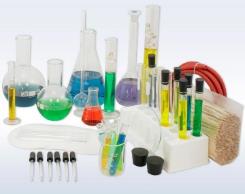 В состав мини-лабораторий входят:
Объекты для обследования;
Приборы-помощники;
Алгоритмы и схемы проведения опытов;
Карточки фиксации результатов;
Технические материалы;
Лабораторное оборудование.
Мини – лаборатория «Физические свойства»




Мини-лаборатория
«Весовые измерения»
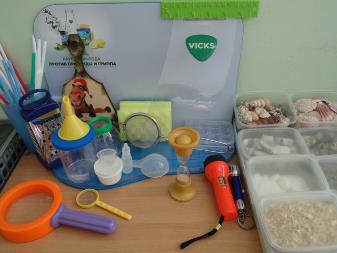 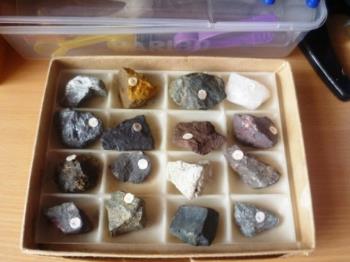 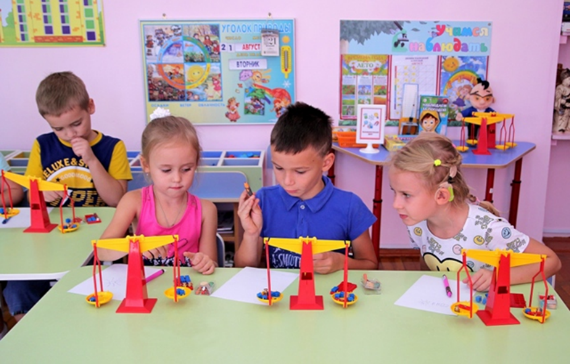 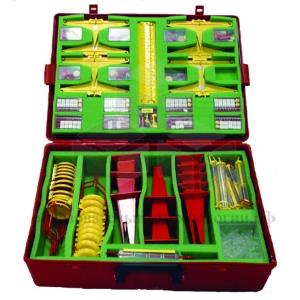 Инновационная форма работы педагогов с детьми - «гостевание»
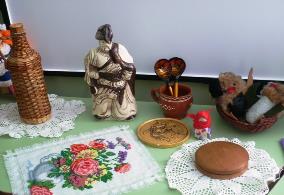 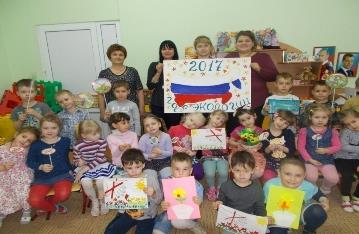 Детский сад
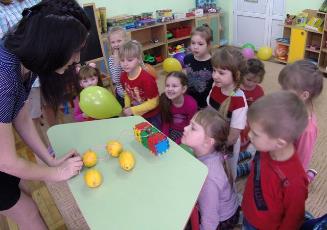 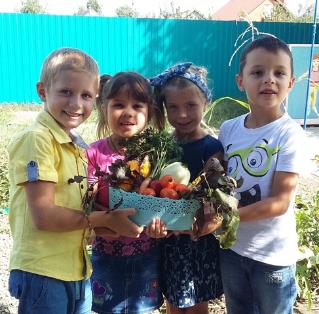 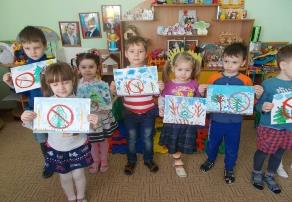 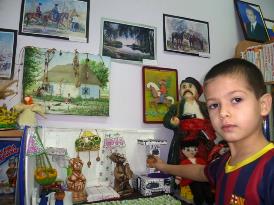 Разработаны и апробированы критерии диагностики
Уровня сформированности технологической компетентности детей старшего дошкольного возраста.
Уровня сформированности информационной компетентности детей старшего дошкольного возраста.
Уровня сформированности детьми исследовательской деятельностью.
Измерение и оценка качества инновации
Результативность
Экспериментальная группа          5-6 лет
сентябрь
Контрольная группа 5-6 лет
сентябрь
Результативность
Экспериментальная группа          5-6 лет
май
Контрольная группа 5-6 лет
май
Результативность
Экспериментальная группа           6-7лет
сентябрь
Контрольная группа 6-7 лет
сентябрь
Результативность
Экспериментальная группа          6-7 лет
май
Контрольная группа 6-7 лет
май
Работа по повышению компетентности педагогов ДОУ
Обучающие семинары-практикумы:
Формы и методы организации познавательно- исследовательской деятельности детей старшего дошкольного возраста. 
Развивать умение организовывать и проводить диагностирование и оценку сформированности исследовательской деятельности у старших дошкольников.
Умение организовывать и проводить диагностирование и оценку сформированности у старших дошкольников структурных компонентов технологической и информационной компетентности.
Профессиональная компетентность педагогов в рамках инновации
сентябрь
май
Интерактивные формы работы с родителями в рамках инновационной деятельности
приобщение родителей к педагогическому процессу; 
пребывание родителей в дошкольном образовательном учреждении, участие в познавательно- исследовательской деятельности ДОО; 
совместные познавательно- исследовательские проекты детей и родителей; 
обмен опытом по организации опытно- экспериментальной деятельности; 
итоговые научно- практические конференции.
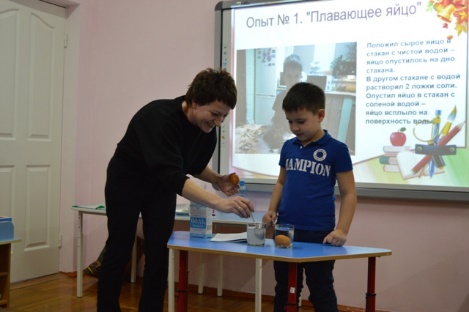 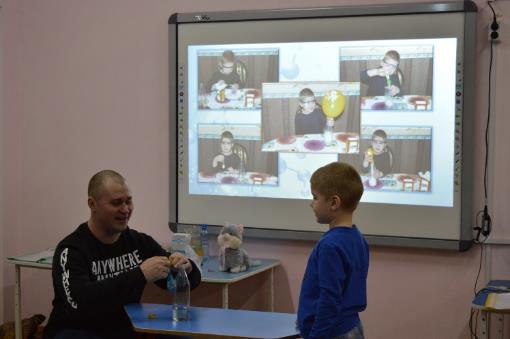 Интерактивные формы работы с родителями в рамках инновационной деятельности
Журнал для детей и родителей 
«Лаборатория открытий»
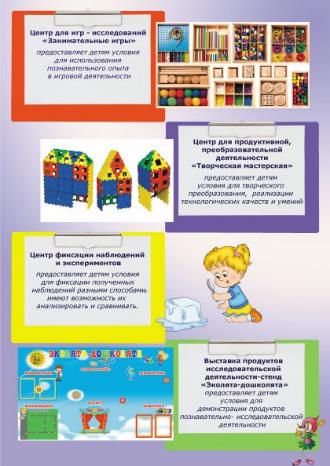 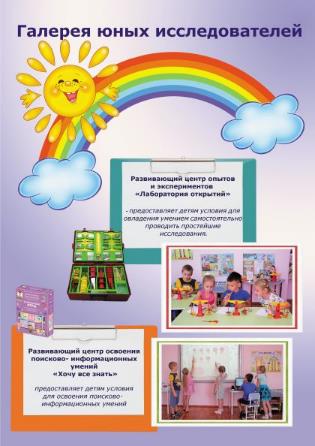 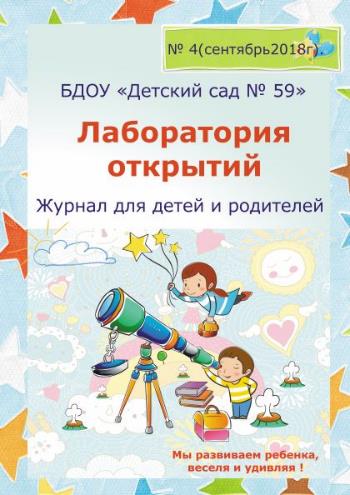 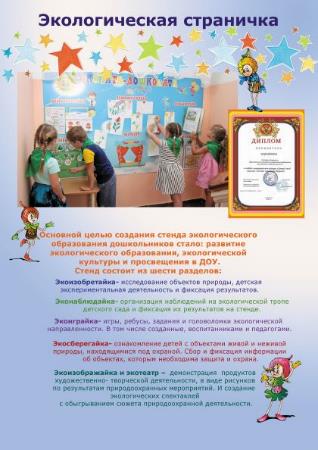 УЧЕБНО-МЕТОДИЧЕСКИЙ КОМПЛЕКТ К ПРОГРАММЕ
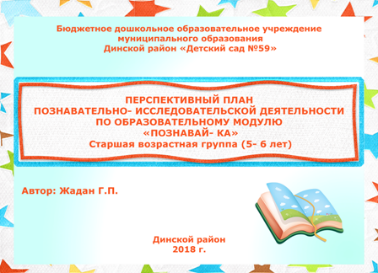 Проект Программы «Лаборатория открытий». Для детей 5- 7 лет. 2018г.
Перспективное планирование по познавательно-исследовательской деятельности к образовательному модулю «Познавай-ка». Для детей 5-7 лет. 2018 г.
 Перспективное планирование по организации наблюдений к образовательному модулю «Наблюдай-ка». Для детей 5-7 лет. 2018 г.
 Перспективное планирование по опытно- экспериментальной деятельности  к образовательному модулю «Экспериментируй-ка». Для детей 5-7 лет. 2018 г.
Картотека к перспективному планированию по организации наблюдений «Познавательно- исследовательская деятельность». Для детей 5-7 лет. 2018 г.
Картотека к перспективному планированию по организации наблюдений «Наблюдение за насекомыми, животными и птицами». Для детей 5-7 лет. 2018 г.
Картотека к перспективному планированию по организации наблюдений «Наблюдение за растениями на экологической тропе». Для детей 5-7 лет. 2018 г.
Картотека к перспективному планированию по организации наблюдений «Наблюдение за растениями в мини- лаборатории». Для детей 5-7 лет. 2018 г.
Картотека к перспективному планированию по организации наблюдений «Наблюдение за погодой на метеоплощадке». Для детей 5-7 лет. 2018 г.
Журнал для детей и родителей «Лаборатория открытий» 2017 г.
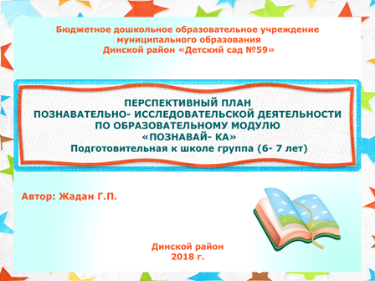 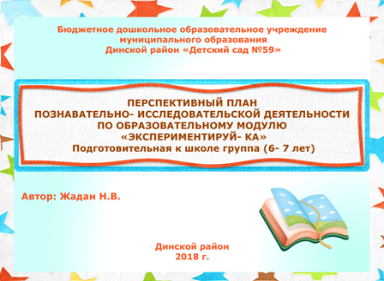 Организация сетевого взаимодействия
Договоры о сотрудничестве:
Государственное бюджетное учреждение дополнительного образования Краснодарского края «Эколого- биологический центр»;
Армавирский государственный университет;
БДОУ «Детский сад №196» г. Краснодар;
БДОУ МО «Детский сад №61»;
БДОУ МО «Детский сад №63».
Апробация и диссеминация результатов
IV Международной заочной научно-практической конференции «Дошкольное и начальное образование: технологии преемственности и стратегии развития», Армавирский педагогический университет
 VIII Всероссийской научно-практической конференции с международным участием «Теория и методология инновационных направлений физкультурного воспитания детей дошкольного возраста», Кубанский государственный университет физической культуры, спорта и туризма
 Всероссийской заочной научно- практической конференции «Научно-методическое и организационное сопровождение работы с обучающимися, проявившими выдающиеся способности», Ставропольский краевой институт развития образования. 
Участие в проведении краевой экологической акции, совместно с Государственным бюджетным учреждением дополнительного образования Краснодарского края «Эколого-биологическим центром». 
Муниципальный семинар очной защиты отчетов деятельности инновационных площадок района
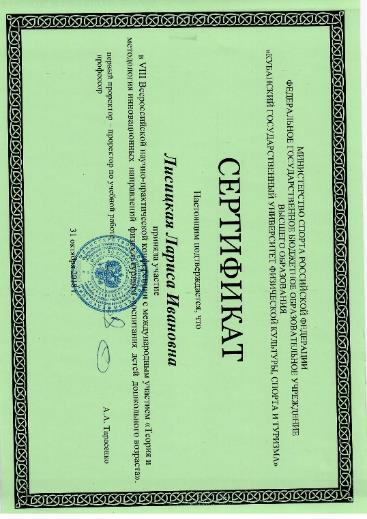 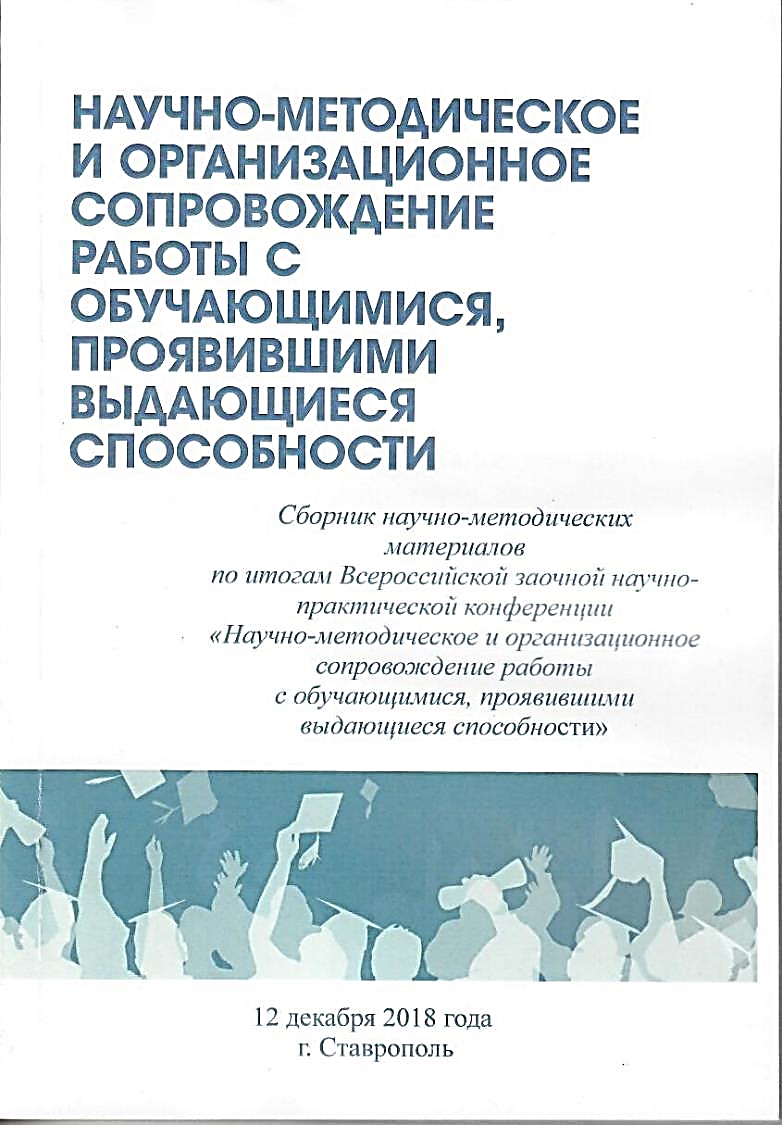 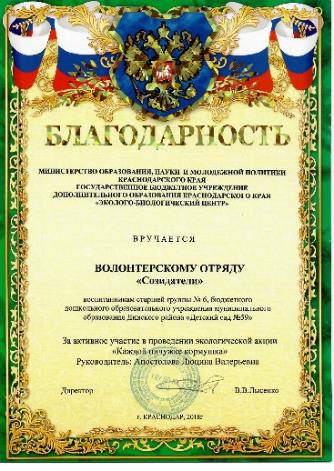 Зональный семинар «Методы и средства формирования технологической и информационной компетенции дошкольников»
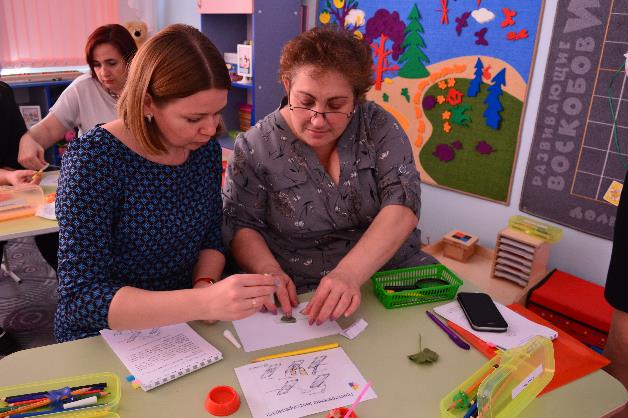 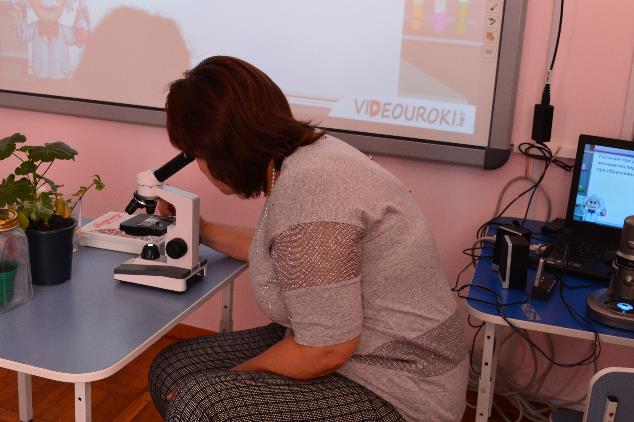 Результаты участия в профессиональных конкурсах
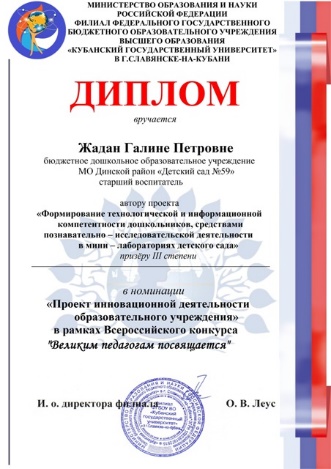 2018 г., победитель отборочного этапа второго Всероссийского смотра- конкурса на лучшую презентацию опыта работы образовательных учреждений в номинации «Лучший инновационный проект».
2018 г., победитель краевого конкурса на лучший стенд «Эколята- Молодые защитники Природы», муниципальный этап.
2018 г., лауреат I степени первого районного педагогического фестиваля «Шаг к успеху».
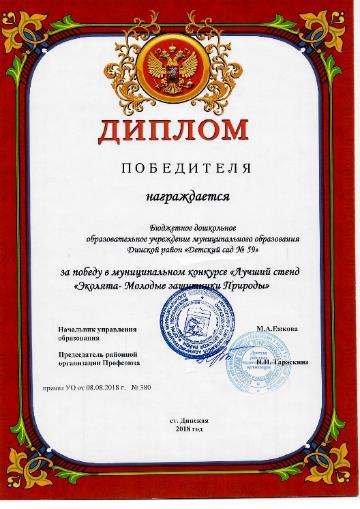 Публикации в СМИ
Статья «Как организовать работу педагогов детского сада с целью формирования у воспитанников информационной и технологической компетентностей» опубликована в сборнике материалов на IV Международной заочной научно-практической конференции «Дошкольное и начальное образование: технологии преемственности и стратегии развития», Армавирский педагогический университет .

Статья «Содержание системы познавательно- исследовательской деятельности ДОУ с учетом современных преобразований в содержании дошкольного образования» опубликована в сборнике докладов VIII Всероссийской научно-практической конференции с международным участием «Теория и методология инновационных направлений физкультурного воспитания детей дошкольного возраста», Кубанский государственный университет физической культуры, спорта и туризма.

Статья «Развитие способностей дошкольников как условие формирования информационной и технологической компетентности» опубликована в сборнике материалов Всероссийской заочной научно- практической конференции «Научно-методическое и организационное сопровождение работы с обучающимися, проявившими выдающиеся способности», Ставропольский краевой институт развития образования, повышения квалификации и переподготовки работников образования.
Перспективы дальнейшей работы на 2019 год
СПАСИБО ЗА ВНИМАНИЕ!